PA197 Secure Network Design
Security aspects of wireless personal area networks (PANs)
Please insert any comments, hints or spotted inaccuracies here: https://drive.google.com/file/d/1MCgHENIHcd4g9y8TdIsttTSWMonHVR0V/view?usp=sharing
Petr Švenda svenda@fi.muni.cz
Faculty of Informatics, Masaryk University
Overview
Security considerations of wireless transmission
Technology for Personal Area Networks (PANs)
Bluetooth, NFC, ZigBee
Design goals
Security vulnerabilities
Combination of technologies
| PA197 Personal Area Networks
2
Personal area networks
| PA197 Personal Area Networks
3
Main design goals
(Not necessary all at the same time) 
Energy efficiency
Running long time only on batteries
Physical locality of communication (NFC)
Imposing restrictions on attacker
Quick establishment of temporary connections
Usable security
Ad-hoc networking
Temporary networks without pre-fixed structure
| PA197 Personal Area Networks
4
Basic steps of communication
Discover other device(s)
Public broadcast vs. private sharing
Authenticate and establish initial key(s) (pairing)
Usually once for new devices
Authenticate and refresh keys for paired devices
If long-term persistence is maintained (known devices)
Exchange packets between devices
Terminate connection
| PA197 Personal Area Networks
5
Wireless networks
Wireless medium - attacks
| PA197 Personal Area Networks
6
Attack surface is large
Wireless signal propagates more easily
Eavesdropping, message injection
Also more difficult to localize attacker
Processing transmissions more complicated 
Potential for bugs in implementation, network stack
Potential for physical device compromise
Device not connected => easier to be lost/stolen…
| PA197 Personal Area Networks
7
Wireless medium – basic properties
Eavesdropping on active transmission is easy
Omnidirectional vs. directional antenna
Active vs. passive communication mode
Eavesdropping on passive device (RFID,ISO14443) more difficult (passive mode)
Tag/card does not emit signal on its own
Tag/card specifically distorts EM field measured by reader
Multiple channels may require multi-channel eavesdropping
Frequency hopping based on secret sequence (PRNG)
| PA197 Personal Area Networks
8
Generic attacks: Eavesdropping
Active  active transmission
Directional antenna, e.g., Bluetooth 102  104 meters
Active  passive transmission
Tens of meters for active signals (reader  tag), easy
Up to 1m for passive signals (tag  reader), difficult
Signals must be reliable enough for normal communication => stronger than necessary minimum
Eavesdropping cannot be generally prevented
Possibly only significantly limited in distance (NFC)
Solution: use secure channels (encryption, auth)
| PA197 Personal Area Networks
9
[Speaker Notes: http://www.radio-electronics.com/info/wireless/nfc/nfc-near-field-communications-security.php]
Attack: record and compromise later
Eavesdropped communication is encrypted
Used key is later recovered by other means
End-node compromise, side-channel attack, bruteforce…
=> Past communication can be decrypted (later)
How to prevent?
(Perfect) forward secrecy protocols (e.g., ECDH)
| PA197 Personal Area Networks
10
[Speaker Notes: http://www.radio-electronics.com/info/wireless/nfc/nfc-near-field-communications-security.php]
(Perfect) forward secrecy protocols
Long-term key compromise doesn’t compromise past session keys
Fresh keypair generated for every new session
Ephemeral public key used to exchange session key
Ephemeral private key is destroyed after key exchange
Captured encrypted transmission cannot be decrypted
Long-term key is used only to authenticate ephemeral public key to prevent MitM
Where used? TLS, OTR/Signal, ePassports…
Where NOT used? If only symmetric crypto based
| PA197 Personal Area Networks
11
DH based on elliptic curves used (ECDH)
EC curve, G (base point)
B x G
A x G (scalar multiplication)
A x B x G
A x B x G
B x a
A x b
http://www.themccallums.org/nathaniel/2014/10/27/authenticated-key-exchange-with-speke-or-dh-eke/
| PA197 Personal Area Networks
12
Generic attacks: data corruption
Attacker tries to corrupt data during transmission 
Channel level: additional transmission  jamming
Link/tunnel level: sinkhole, dropper…
Form of denial-of-service
Broad vs. selective jamming
Broad jamming requires higher power of transmission
Selective jamming corrupts only few bits in header / packets  
Solution: device detects and verifies signal strength, counts transmitted/dropped packets… 
But signal naturally fluctuates => harder to detect attack
| PA197 Personal Area Networks
13
Generic attacks: Man-in-the-middle
Third device acts as relay between two legitimate devices
Log/block/modify communication
Emulates perception of close presence (door lock, card payment)
If mounted against active-active communication mode
Attacker can be farther away
Possibly needs to block legitimate traffic (to legitimate party)
If mounted in active-passive mode
Attacker needs to be closer to victim (passive  active)
May require low-latency relaying on attackers side
Potential defense: distance bounding protocols
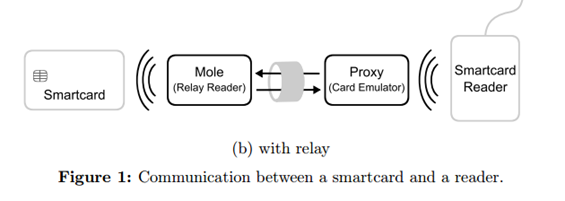 | PA197 Personal Area Networks
14
Example: Passive wired relay
No amplifier or other active components required
Coaxial cable between two antennas, 20 metres or more
Very low delay (practically not detectable)
Low cost
http://cdn.intechopen.com/pdfs-wm/44973.pdf
| PA197 Personal Area Networks
15
Example: ePassport simulator Proxmark III (M. Korec) https://is.muni.cz/auth/th/396490/fi_b/
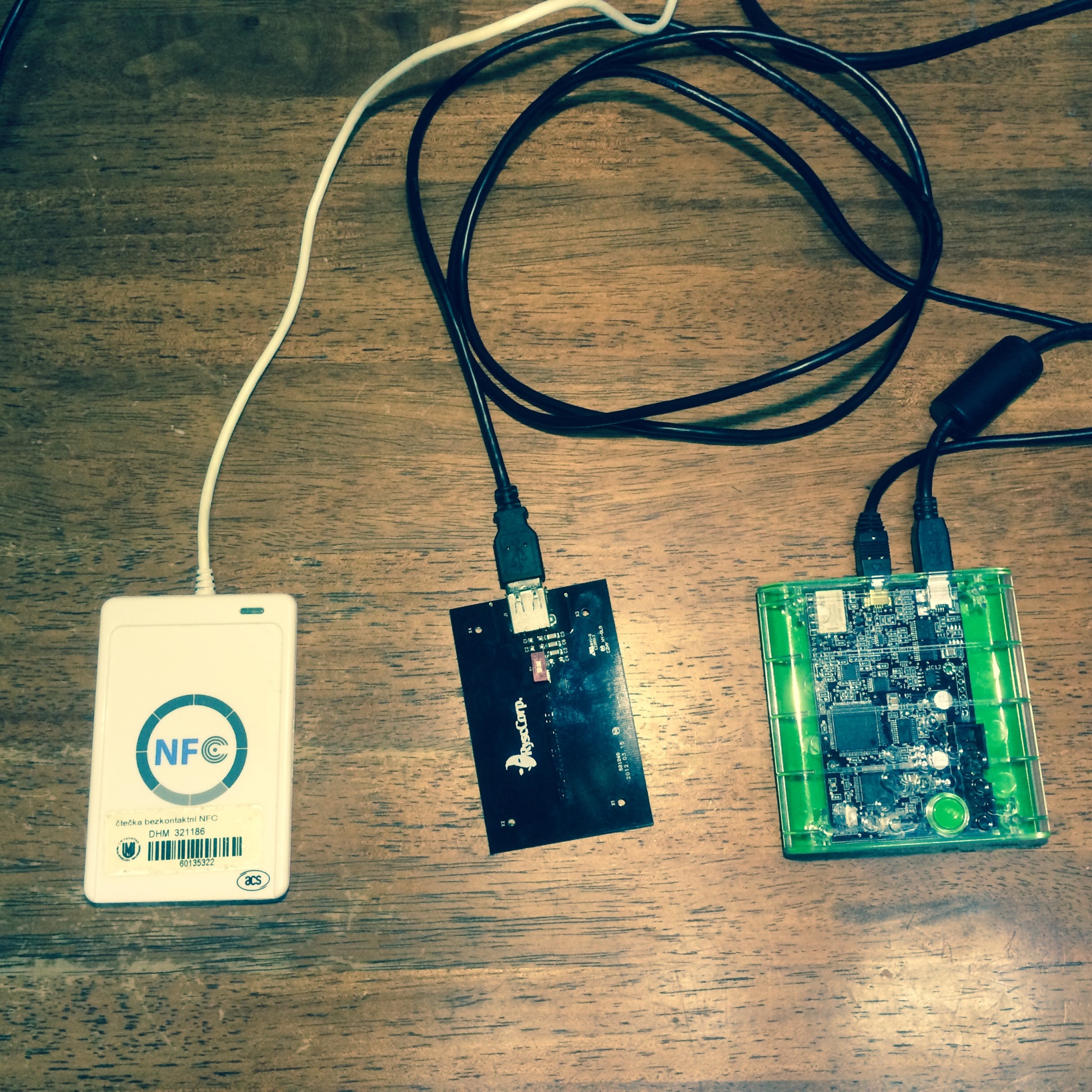 | PA197 Personal Area Networks
16
Distance bounding protocols
Enable verifying device to establish upper bound on physical distance from connecting device 
Time to receive response to challenge is measured
Multiplied by speed of light (~RF waves speed)
Problem: transmission time may be significantly smaller than necessary processing time
Especially for high-frequency channels
Important to measure precisely 1 ns => 15cm error  
More likely to detect active MitM than passive relay 
http://cdn.intechopen.com/pdfs-wm/44973.pdf
| PA197 Personal Area Networks
17
Wireless networks - Bluetooth
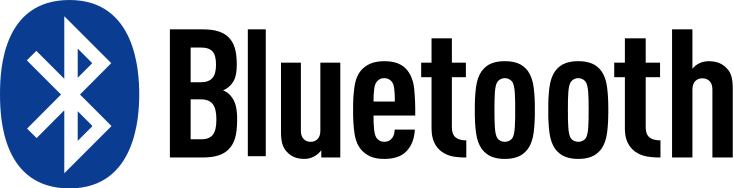 Bluetooth
| PA197 Personal Area Networks
18
Bluetooth – basic information
Wireless standard for exchanging data over short distances
IEEE 802.15.1 standard (no longer maintained)
Specification maintained by Bluetooth Special Interest Group (SIG)
UHF radio waves in the ISM band from 2.4 to 2.485 GHz (globally unlicensed band, scientific and medical)
Frequency-hopping spread spectrum (1600 hops/sec), Adaptive Frequency-Hopping (AFH, avoids crowded frequencies)
79 designated Bluetooth 1MHz channels (40 for BT 4.x)
Class 1/2/3 devices (max. power, distance ~100/10/1m)
Speed 1Mbit – 24Mbit / sec
Bluetooth usage profiles (https://en.wikipedia.org/wiki/List_of_Bluetooth_profiles)
| PA197 Personal Area Networks
19
Bluetooth - networking
Each BT device has unique 48-bit device address
Discoverable vs. hidden mode
On demand response (device name, class, services, info)
If discoverable then always respond
If hidden then respond only if other device address is already known
Packet-based protocol with master-slave order
One master  up to 7 slaves (forms piconet)
Even and odd medium slots for master/slave transmission 
Multiple piconets form scatternet
Some devices both master in piconet X and slave in piconet Y
Extends device range via multi-hop communication
(Not really used in practice so far)
| PA197 Personal Area Networks
20
Bluetooth – piconets, scatternet
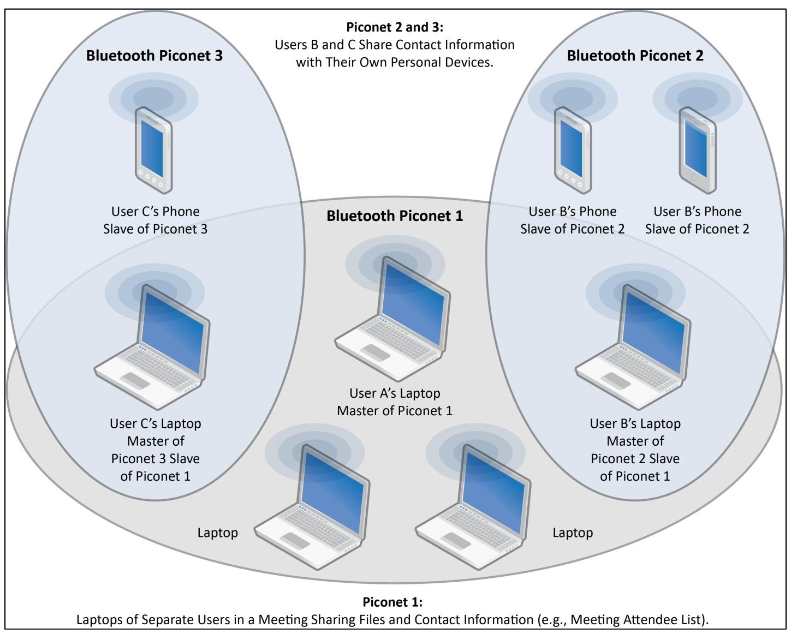 http://csrc.nist.gov/publications/nistpubs/800-121-rev1/sp800-121_rev1.pdf
| PA197 Personal Area Networks
21
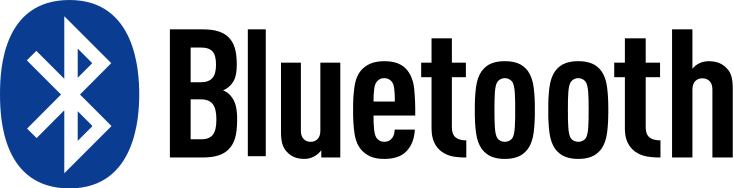 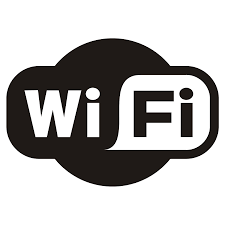 Bluetooth vs. WiFi
AP-based WiFi is asymmetric (infrastructure)
BT is master – slave, but usually ad-hoc
BT generally requires less configuration
BT is more power efficient, especially BT 4.x LE
AP-based WiFi is generally more suitable for infrastructural placement, BT for ad-hoc networking
Cooperation of technologies
Initial pairing setup via BT, fast transmission via WiFi
| PA197 Personal Area Networks
22
PA197 - PANs, Bluetoothstruktury
23
| PA197 Personal Area Networks
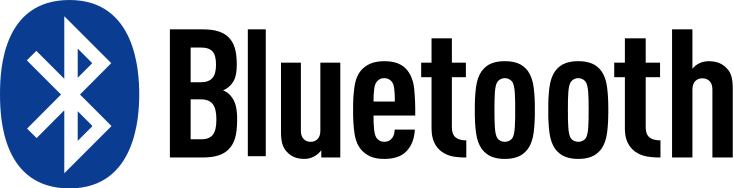 Wireless networks - Bluetooth
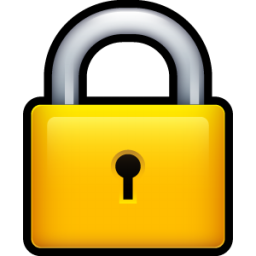 Bluetooth security
| PA197 Personal Area Networks
24
[Speaker Notes: Slides will be heavily based on very good NIST’s Guide to Bluetooth Security
http://csrc.nist.gov/publications/nistpubs/800-121-rev1/sp800-121_rev1.pdf]
Security requirements
What would you like to have? 






NIST guidelines to Bluetooth security 
https://nvlpubs.nist.gov/nistpubs/SpecialPublications/NIST.SP.800-121r2.pdf
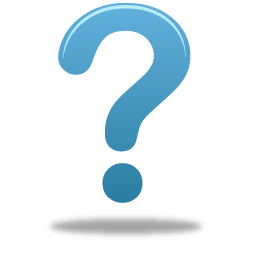 | PA197 Personal Area Networks
25
Bluetooth – versions, security features
BT 1.0 [1994?] Initial version, mandatory encryption
BT 1.1 [2002] Possibility for non-encrypted channels
BT 2.1 [2007] Secure simple pairing (SSP)
BT 3.0 [2009] Negotiation of high speed over 802.11 link
BT 4.0 [2010] BT low energy (Wibree), coin cell power, Bluetooth Smart Ready, SSP not available
BT 4.2 [2014] Introduces important features for IoT, LE Secure Connections, Link Layer Privacy, ECDH-based SPP
BT 5 [2016] Larger range and transmission speed  
BT 5.1 [2019] Angle of Arrival/Departure (tracking devices), broadcast data without full connection (e.g., thermometer)
| PA197 Personal Area Networks
26
Bluetooth security modes
Mode 1 provides no security
Any device can connect, no encryption
Up to Bluetooth 2.0 + Enhanced Data Rate (EDR) and NOT beyond
Mode 2 provides security at the service level
After a communication channel is established 
Centralized security manager controls
Mode 3 provides security at the link level
Before a logical channel is established 
Authentication and encryption of all connections
Decreases attack surface, but requires key predistribution 
Mode 4 provides Secure Simple Pairing
Connects two previously unpaired devices (DH, ECDH)
| PA197 Personal Area Networks
27
Bluetooth – crypto algorithms used
SAFER+ block cipher
used as building block for key derivation, authentication
E0 stream cipher for encryption
Encryption key, master device BT address, real-time clock 
E22 key derivation algorithm
Derive initial key from address, rand and PIN
E21 session key derivation algorithm
Link key generation from initial key 
E1 authentication algorithm
Authenticate devices after pairing
AES cipher in Counter mode (AES-CCM)
Introduced for Bluetooth LE (BT 4.0)
General trend: used to be custom crypto (earlier, < 4.0), move towards standard primitives (now, >= 4.0)
BT < 4.0
BT >= 4.0
| PA197 Personal Area Networks
28
Bluetooth pairing
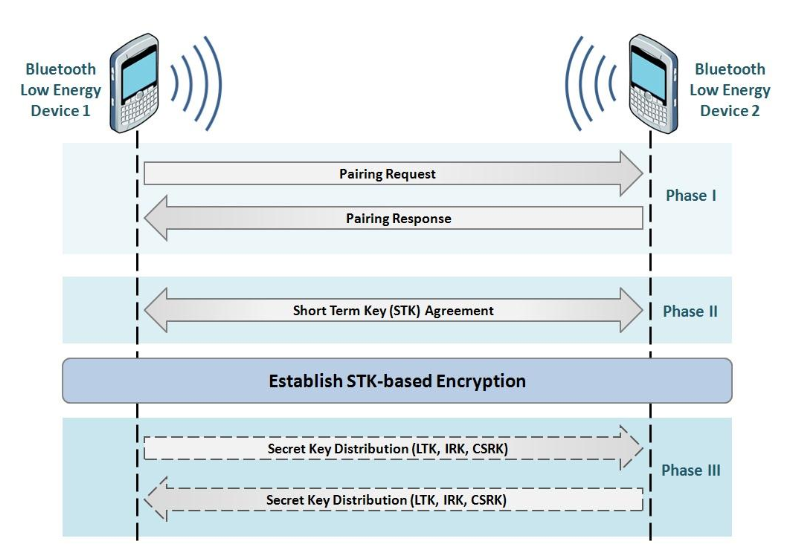 https://www.bluetooth.com/specifications/adopted-specifications
| PA197 Personal Area Networks
29
BT Initial key  link key (E22 and E21)
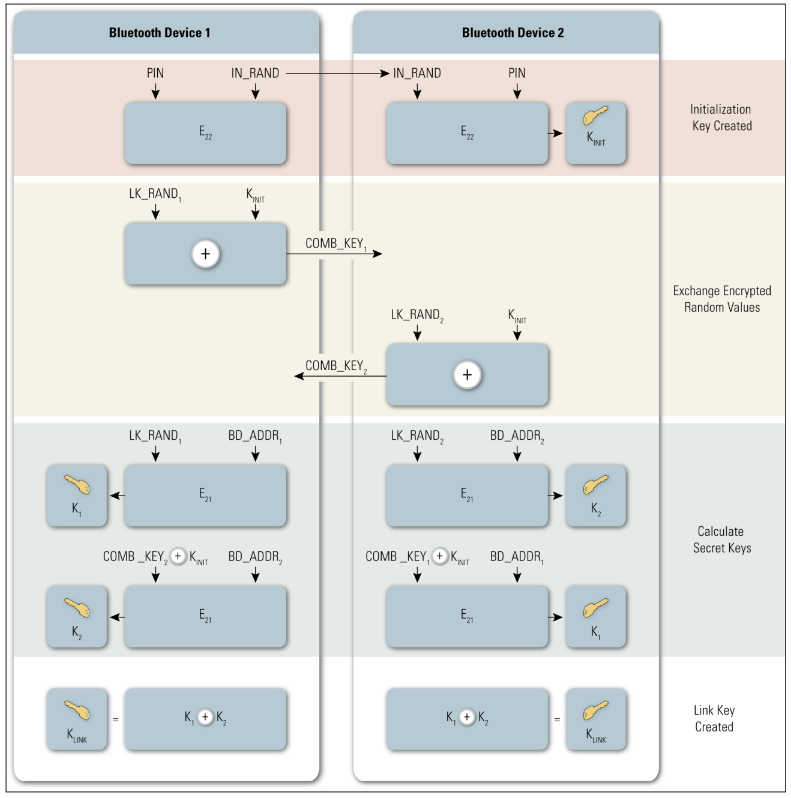 http://csrc.nist.gov/publications/nistpubs/800-121-rev1/sp800-121_rev1.pdf
| PA197 Personal Area Networks
30
BT Pairing – Legacy pairing
BT 2.0 and before
Initial key exchange (KINIT) over unencrypted link
What attacks are possible?
Passkey/PIN  initialization key  link key
Short passkey problem (passive attack ~ms)
http://www.eng.tau.ac.il/~yash/shaked-wool-mobisys05/index.html
| PA197 Personal Area Networks
31
BT – authentication (E1)
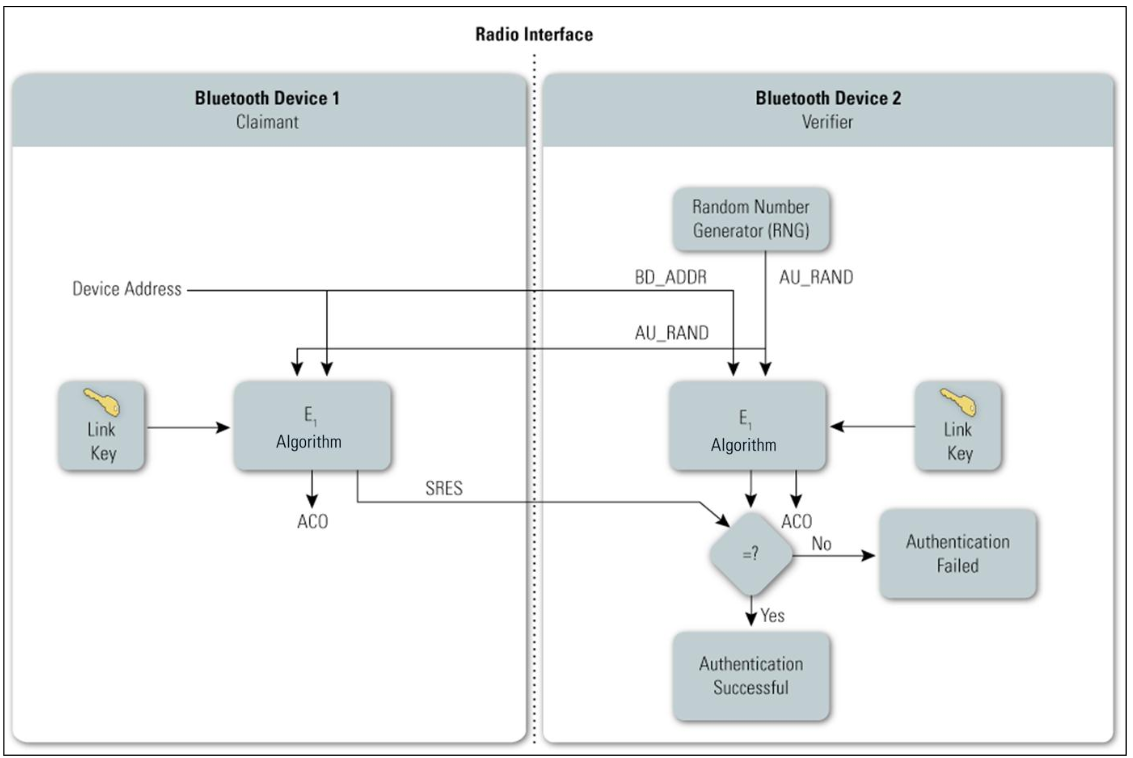 http://csrc.nist.gov/publications/nistpubs/800-121-rev1/sp800-121_rev1.pdf
| PA197 Personal Area Networks
32
Bluetooth – E0 encryption
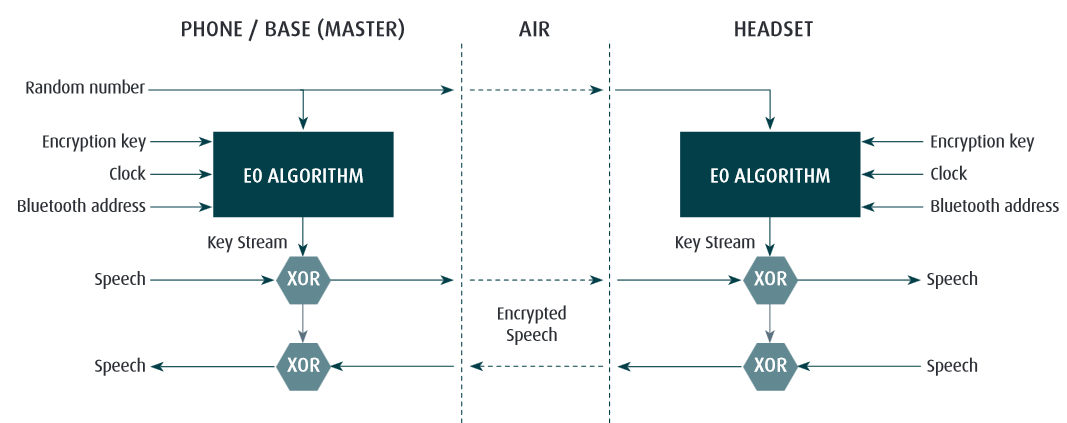 http://www.jabra.com/~/media/Documentation/Whitepapers/WP_Bluetooth_50004_V01_1204.pdf
| PA197 Personal Area Networks
33
Bluetooth attacks
Bluesnarfing, Bluebugging
Unauthorized extraction of data from device (discoverable mode)
Guessing device address via brute-force attack
48bit MAC address, but first 24 as manufacture’s id
Limited key-usage period (< BT 2.1)
Around 23.5 hours before simple XOR attack (E0 stream cipher)
Encryption can be forced to be turned off (< BT 2.1)
L2CAP level attacks
Parts of data packet not protected by integrity
Fuzzing used to find flaws in device’s firmware
| PA197 Personal Area Networks
34
BT Pairing – Legacy pairing
BT 2.0 and before
Initial key exchange (KINIT) over unencrypted link
What attacks are possible?
Passkey/PIN  initialization key  link key
Short passkey problem (passive attack ~ms)
http://www.eng.tau.ac.il/~yash/shaked-wool-mobisys05/index.html
Is attack prevented by perfect forward secrecy?
No, but force attacker to be active (MitM)
How to use Passkey/PIN to prevent MitM?
Escalation protocols (fresh DH + PIN for authentication)
| PA197 Personal Area Networks
35
DH based on elliptic curves used (ECDH)
EC curve, G (base point)
B x G
A x G (scalar multiplication)
A x B x G
A x B x G
B x a
A x b
http://www.themccallums.org/nathaniel/2014/10/27/authenticated-key-exchange-with-speke-or-dh-eke/
| PA197 Personal Area Networks
36
BT Pairing – Secure Simple Pairing (SSP)
Secure Simple Pairing (SSP, from BT 2.1)
Public-key crypto based (ECDH from BT 4.2) for key agreement
How to authenticate ECDH public part?
Just works mode: no authentication
Numeric comparison mode: display challenge and confirm
Passkey Entry mode: insert passphrase
Out Of Band mode: use other channel to establish auth. key
128 bit random link key for encryption (at maximum)
Length negotiated by devices
| PA197 Personal Area Networks
37
SSP
Just works / Numeric comparison / Pass Key Entry / Out of Band…
https://nvlpubs.nist.gov/nistpubs/SpecialPublications/NIST.SP.800-121r2.pdf
| PA197 Personal Area Networks
38
Bluetooth LE/Smart (BT 4.x) (2010)
For low-energy, storage/computation restricted devices
Simplified protocol for link key establishment
LE pairing protocol establish long-term key (LTK)
Key transport instead of key agreement is used
One device generates LTK and transports during pairing
What are the security implications?
Support for out-of-band for pairing
E.g., NFC-based exchange of Temporary Key (TK)
AES-CCM introduced (relevant for FIPS 140-2)
Introduction of private device address 
Public device address from encrypted (changing) private address
Eavesdropper will not learn public address => no address tracking
| PA197 Personal Area Networks
39
[Speaker Notes: 800-121-rev1, chapter 3.2]
Bluetooth LE/Smart (BT 4.0)
BT Secure Simple Pairing uses Diffie-Hellman
To prevent passive eavesdropping and forward secrecy
But asymmetric crypto is slow(er) + energy consuming
Design decision for 4.0 – no SSP at the time
BT 4.0 LE/Smart pairing is symmetric-cryptography based
Passive eavesdropping + delayed key compromise possible
BT LE pairing with ECDH keys added in BT 4.2 	
Authenticated ECDH exchange of link key
| PA197 Personal Area Networks
40
Bluetooth – Tracking privacy
Each BT device has unique 48-bit device address
BT 1.0 required mandatory transmission, later dropped
Discoverable / non-discoverable mode
Once discoverable, device’s address is trackable
Address space (48b, manufacturer) can be brute-forced
BT 4.0 (BT LE) allows for private device address
Public device address (used in key establishment) broadcasted only in encrypted form
Eavesdropper cannot track target device based on MAC
| PA197 Personal Area Networks
41
Bluetooth security tools
BlueSpam - sends file via OBEX to active devices
BlueHell http://sourceforge.net/projects/bluehell/
Bluelog http://tools.kali.org/wireless-attacks/bluelog
Discover and log discoverable devices
BlueMaho https://wiki.thc.org/BlueMaho
Monitor devices, test known attacks
Bluepot https://github.com/andrewmichaelsmith/bluepot/
Bluetooth Honeypot
| PA197 Personal Area Networks
42
Bluetooth – (moral) summary
One of early protocols intended for battery-powered “limited” devices (BT 1.x)
Cell phones that time, wireless headsets…
Vulnerabilities due to insecure defaults, proprietary crypto etc.
Typical for the period of its introduction (recall also WiFi’s WEP…)
More security features introduced (BT 2.x)
But also usability, adoption and intellectual property dispute issues
Cooperation with other technologies, speed (BT 3.x) 
Initial exchange and configuration, then faster WiFi transmissions
Added focus on extra low energy devices (BT 4.x)
Secure by default, standardized crypto algorithms 
Renewed interest and support, wider adoption
| PA197 Personal Area Networks
43
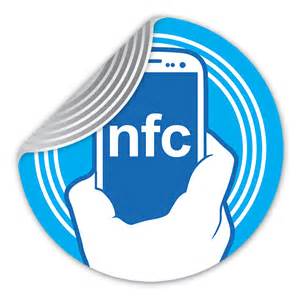 Wireless networks – Near Field Communication
NFC
| PA197 Personal Area Networks
44
Near Field Communication (NFC)
Low-power, low-bandwidth communication
Initially for reader to tag communication
Possibility for tag emulation by device (=>device to device)
Be aware of potential confusion of “NFC” term
As general term (short distance communication) 
As NFC as specific implementation (NFC A, ISO18092)
| PA197 Personal Area Networks
45
NFC standards
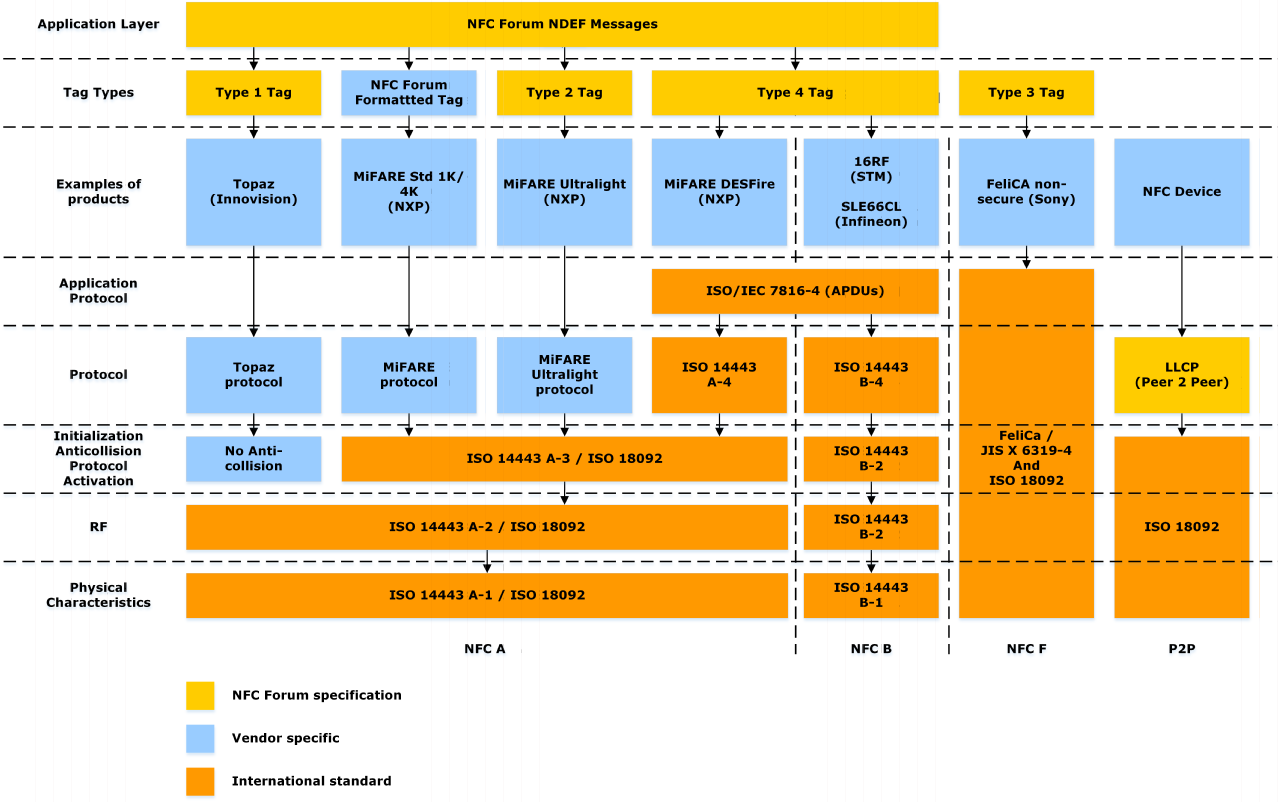 "NFC Protocol Stack" by Erik Hubers – 
Licensed under CC BY-SA 4.0 via Commons
| PA197 Personal Area Networks
46
Security goals of NFC
Physical presence proof
Only short distance communication possible
Locality of eavesdropping
Simplify key management for other protocols (OOB)
Uses physical presence proof
NFC  initial key  BT SSP  BT/WiFi transmission
NFC  IP, MAC, key  WiFi-Direct
Utilize secure hardware via NFC reader
Physical tag, token, cryptographic smart card…
Turn mobile phone into security token
Card emulation
| PA197 Personal Area Networks
47
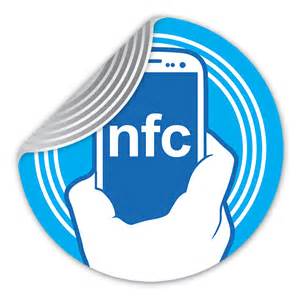 NFC communication modes
Reader/writer mode
Read (and/or write) NFC tags and stickers
No security except physical presence bounding
Usually only tag’s/sticker’s ID transmitted
P2P mode
exchange data with other NFC peer
used by Android Beam between two NFC-enabled phones
Card emulation
NFC device emulates tag/cryptographic smart card
| PA197 Personal Area Networks
48
NFC mode: Card emulation
NFC device emulates tag/cryptographic smart card
Card emulation mode	
NFC device acts as NFC card
Emulated by separate chip in device – secure element
Commands are relayed to real card
Host-based card emulation
Emulation without physical secure element
Phone provides functionality of smart card
Software “smart card”
Apple Pay, Google Pay…
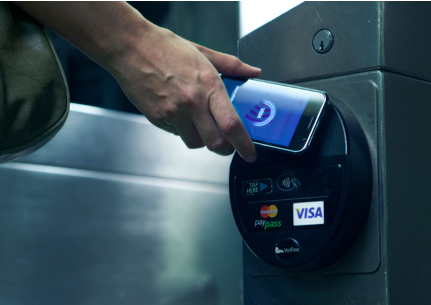 | PA197 Personal Area Networks
49
NFC as bootstrapping technology
Out Of Band (OOB) exchange of initial secrets
Utilizes “physical” presence property of NFC
Simplifies initial key exchange 
dependency on difficulty of eavesdropping/MitM
Android Beam
Uses NFC to exchange 6-digits passcode for Bluetooth
Samsung S-Beam
IP,MAC via NFC for WiFi-Direct
…
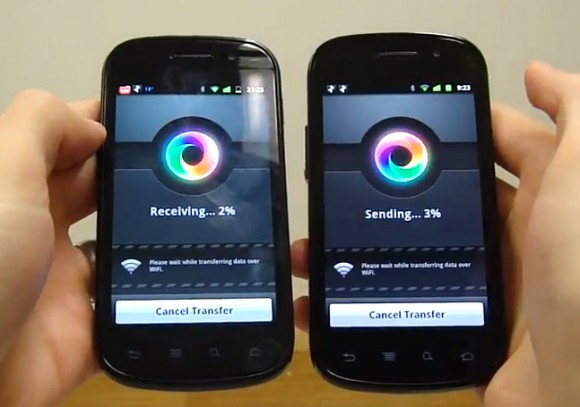 | PA197 Personal Area Networks
50
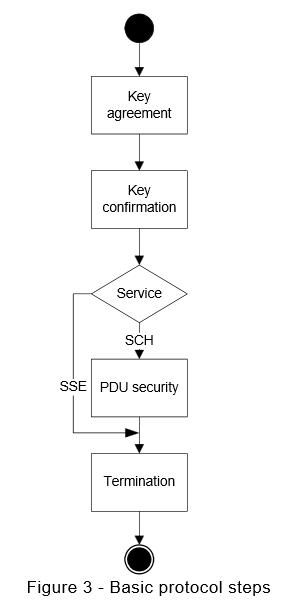 NFC security (NFC-SEC, NFC-SEC-01)
“Shared Secret Service” (SSE)
Results in confirmed shared key between devices
Based on Elliptic Curve Diffie-Hellman key exchange scheme (ECDH-192b)
Not authenticated (MiTM possible, but physical location)
"Secure Channel Service" (SCH)
Results in link key for secure channel derived from SSE
Uses AES and AES-CRT for key derivation, encryption, integrity
Application-level security possible
Use NFC to exchange keys for Bluetooth/WiFi
Implement custom protocol between devices (if needed)
http://www.ecma-international.org/publications/files/ECMA-ST/ECMA-386.pdf
http://www.ecma-international.org/publications/files/ECMA-ST/ECMA-385.pdf
| PA197 Personal Area Networks
51
[Speaker Notes: http://ecma-international.org/activities/Communications/tc47-2008-089.pdf]
Fuzzing NFC stack
Direct emulation of one side 
Card emulation mode
MITM between reader and card (proxy)
Data modified in transport
No need to implement NFC stack fully
Compromise of NFC stack allows for BT open
Android, BLUETOOTH_ADMIN
R. Miller, Exploring the NFC Attack Surface (2012) 
http://media.blackhat.com/bh-us-12/Briefings/C_Miller/BH_US_12_Miller_NFC_attack_surface_WP.pdf
| PA197 Personal Area Networks
52
NFC vs. Bluetooth
NFC consumes significantly less energy 
NFC has significantly shorter maximum distance
Activepassive mode, advantage of physical bounding
NFC is compatible with existing standards/devices
Passive RFID
Bluetooth LE moved more towards energy-efficiency
But still only active-active mode
| PA197 Personal Area Networks
53
[Speaker Notes: http://www.rsaconference.com/writable/presentations/file_upload/mbs-w09-security-implications-of-nfc-in-authentication-and-identity-management.pdf]
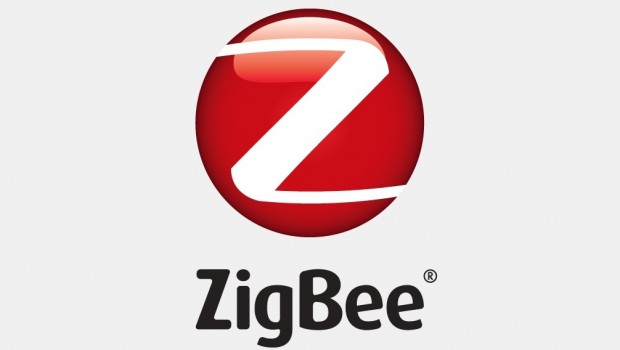 Wireless networks – Moving towards more networking
ZigBee (IEEE 802.15.4)
| PA197 Personal Area Networks
54
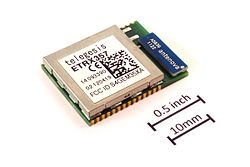 ZigBee – characteristics
Standardized as IEEE 802.15.4
ZigBee Alliance maintains current version
Niche between Bluetooth and WiFi
Low cost, low power, mesh networking
Low power transmissions, smaller bitrate (250 kbit/s)
10-100 meters (active-active communication mode)
Focus on sensors and control automation
Various radio bands (2.4GHz), routing specifications
Supports star, tree and mesh network topology
E.g., wireless sensor networks, up to 65000 nodes
| PA197 Personal Area Networks
55
ZigBee network
ZigBee Coordinator (ZC) / PAN coordinator
One coordinator per network
Responsible for establishment of network
Serve as repository for security keys
ZigBee Router (ZR) / Coordinator
Pass data from one node to another (routing scheme)
Intermediate node in network
ZigBee End Device (ZED) / Network device
Cheaper to produce, end (sensor) node
Cannot relay communication => can sleep => battery life
| PA197 Personal Area Networks
56
Joining ZigBee network
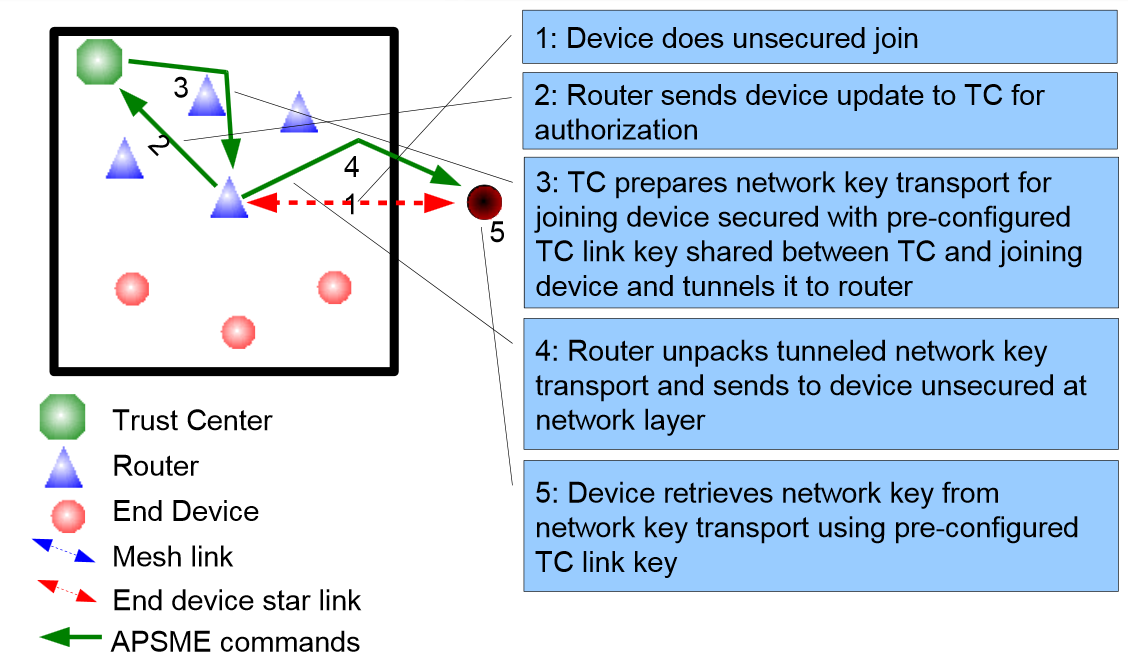 Source: https://docs.zigbee.org/zigbee-docs/dcn/09-5378.pdf
| PA197 Personal Area Networks
57
ZigBee keys
Pre-installation of master keys
Network key (shared by all), Link key (between 2 devices)
Transport of link keys 
Trust center (ZC) sends link key to both nodes
Certificate-based key establishment
Trust center (ZC) facilitate establishment, no keys send between device and ZC
Elliptic Curve MQV key agreement scheme
| PA197 Personal Area Networks
58
ZigBee cryptography
Mostly based on symmetric cryptography
AES with 128b keys, master key, link key, network key(s) 
Uses AES-CCM* mode for link layer encryption
encryption/integrity-only mode possible, MAC 4 bytes
Certificate-based key establishment
Elliptic Curve MQV key agreement scheme
Requires certification authority
| PA197 Personal Area Networks
59
Summary
| PA197 Personal Area Networks
60
Comparison: BT/NFC/ZigBee
BT initially not for low-energy, but adapted (BT 4.x)
NFC uses active-passive mode (locality)
Pre-distributed keys vs. user interaction vs. locality
ZigBee towards mesh networks
Bluetooth LE also in direction of mesh networks


(Next lecture will focus more on WSNs)
| PA197 Personal Area Networks
61
Similarity between protocols (security)
Easy eavesdropping
Usage of proprietary (weak) ciphers (at beginning)
Incorrect implementations of (complicated) standard
Reuse of key stream (“never” need 220 packets?)
Problem of initial pairing (how to authenticate?)
Brute-forcing usable/memorable/short PINs
Problem of device tracking (unique device ID)
Security generally getting better over time
| PA197 Personal Area Networks
62